7 ways to change your brain
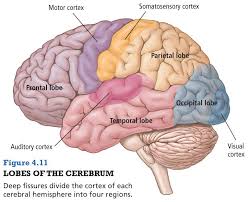 Why?
Why do you need to change your brain? 
Your brain is your most important organ and your most vulnerable. 
Small changes in your neurochemistry can make major changes in your mood, thinking, behavior, feelings and memory. 
Your brain needs food, water, rest, oxygen and if does not have will not be able to listen, think or learn will be in survival mode and focusing on that only.
Stress
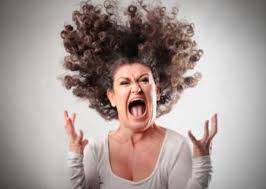 When your body is stressed, 
		it is out of balance. 
Your brain is telling you, you  
		need to make a change
Cortisol is flooding body= prepare for fight and flight
Muscle tension
Agitated= need to move 
Eyes opened wide 
Distractible= on guard for what is going on around you
In survival mode=- not thinking clearly
Stress cycle
Stress
To get out of stress
You cannot over ride stress in your conscious mind 
You can use neuroactivities to reduce and calm
Pause and take 2 deep breaths =blood flows from the gut to the cortex of brain and releases chemicals to calm brain. Conscious breathing relaxes the neck, shoulders and chest naturally.  
Think of 2 healthy responses or solutions=shifts the brain from survival brain to the cortex to change thinking from “stewing” to engaging  and creative thought
Taking care of your brain
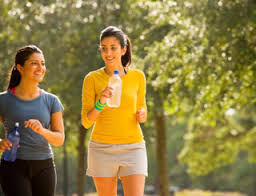 The brain needs:
Food
Water
Sleep/rest
Oxygen/Movement 
Exercise your brain  
Good neurochemicals
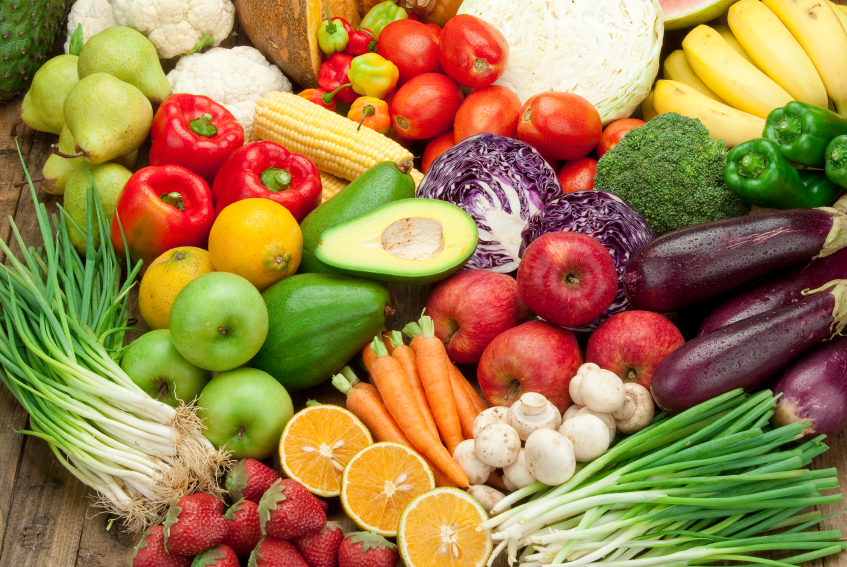 Making Brain Changes
7 ways to do this:
1). Exercise- Proprioception 
2). Deep breathing 
3). Music
4). Smiling
5). Being outdoors
6). Gratitude
7). Indulging your senses
Exercise
Exercise is the number one way to impact your brain and body. 
25 minutes of brisk walking, 5 times a week = adding 3-7 years on your life
Reduces your risk of heart attack, stroke and cuts diabetes by half
15% of your oxygen goes directly to your brain, if you increase this, you increase focus, thinking and creativity
Exercise
Benefits:
How long after exercise, does metabolism continue to burn? 
Mental health providers should prescribe exercise more often. 
If do with a friend or  accountability partner, you are twice as  to continue 
Build it into everyday life- 
Do something you enjoy!
Exercise Benefits
Reduces chronic physical disease
Improves metabolism 
Improves mood 
Decreases weight gain 
Reduces stress reactions 
BDNF- changes your brain for the better 
Increases self esteem
Exercise
Check with PCP if not exercised in awhile 
Cardiovascular/Aerobic- uses oxygen, makes you breath faster & heart beat faster 
Muscle strengthening- makes muscles stronger, able to do things better and longer
Bone strengthening- muscles pull on bone, makes stronger
Balance and stretching- enhances flexibility, balance, stability
Proprioception
Proprioception is the sensation from the receptors in the muscles and joints that tell us what our body is doing and how are we doing it. 
Body normally seeks out touch and movement 
Proprioception - releases serotonin- feel good hormone 
Engages the parasympathetic system= relaxation, neutral and homeostasis and effects last for 2-4 hours after doing 
Exercise
Massage
Stretching 
Oral Motor
Hand fidgets
Exercise Resources
www.choosemyplate.gov

www.sparkpeople.com

You tube

Apps:  exercise
		        tracking food 
	       healthy eating plans
		      accountability partners/programs
Deep Breathing
Breathing is a learned habit and can be relearned to benefit your brain 
Breathing can over ride stress and start to bring on calming in about 90 seconds 
Breathing has to be done the “right way” or it can also increase stress
Shallow breathing- inhalation 
Deep belly breathing
Deep Belly Breathing
Conscious, controlled breathing
Breathe in through nose= fills all the cavities in skull and gets more oxygen into the blood
Breathing deeply to abdomen also increases the amount of oxygen and effects the vagus nerve 
Inhalation increases stress- need to breath –exercise
Exhalation= integrates mind and calms
Vagus Nerve
Deep Breathing
Apps
You tube
Music
Tone-voice, way others react to you 
Rhythm-natural body rhythms, entrainment 
Frequency- high rich and stimulation, harmonies 
Medium- voice and speech 
	- low= hearing and  movement 
Melody –combination of tones- voice 
Tempo- # beats- heart rate, breathing, brain waves
Music
Hear with every cell of body- regulates the internal state of cell
Music= auditory portion and motor portion- 
Tap foot, nod, move 
Singing- breathing, facial muscles, posture, music 
Engage in music: play instrument, sing, dance
Can engage the vagus nerve, especially with singing 
Vagus- changes regulation
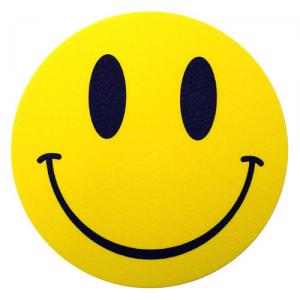 Smiling
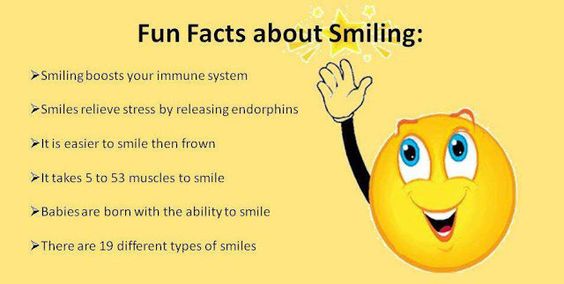 Smiling
Your face has 53 muscles and can make around 5,000 expressions
Smiling is universal and has the same meaning across cultures 
Is contagious- you smile when you see someone else smile or you can make others smile also 
Reduces stress hormones and improves mood
Releases dopamine a high pleasure inducer
You are perceived as being more competent when you smile, especially at a job interview 
You are also perceived as being more attractive when you smile 
Feels good!
Smiling
You have fake and real smiles
A forced smile is when you tell yourself to smile
When you do this, the contractions of the muscles increase blood flow to the frontal lobe and it produces dopamine so you feel happy. “Put on a happy face!” 
Real smile is unconscious, natural response and also produces dopamine.  
Fake smile- when force the smile
Smiling
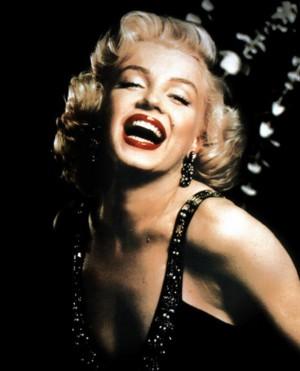 Being Outdoors
Ecopsychology https://en.wikipedia.org/wiki/Ecopsychology 
Relationship between human beings and the natural world
Connections with nature can improve emotional well being 

Color green= stimulates parts of the brain that makes the muscles relax, respiration slow and you feel calmed and also invigorated at same time 
= growth, newness, hope

Natural environments= 
Increase mood and optimism
Lowers stress, captures attention but also elicits pleasure, restores mental functioning, sense of peace
Pictures can produce same effect! 
Or picture in your mind
Being outdoors
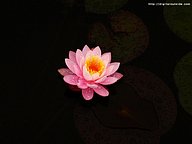 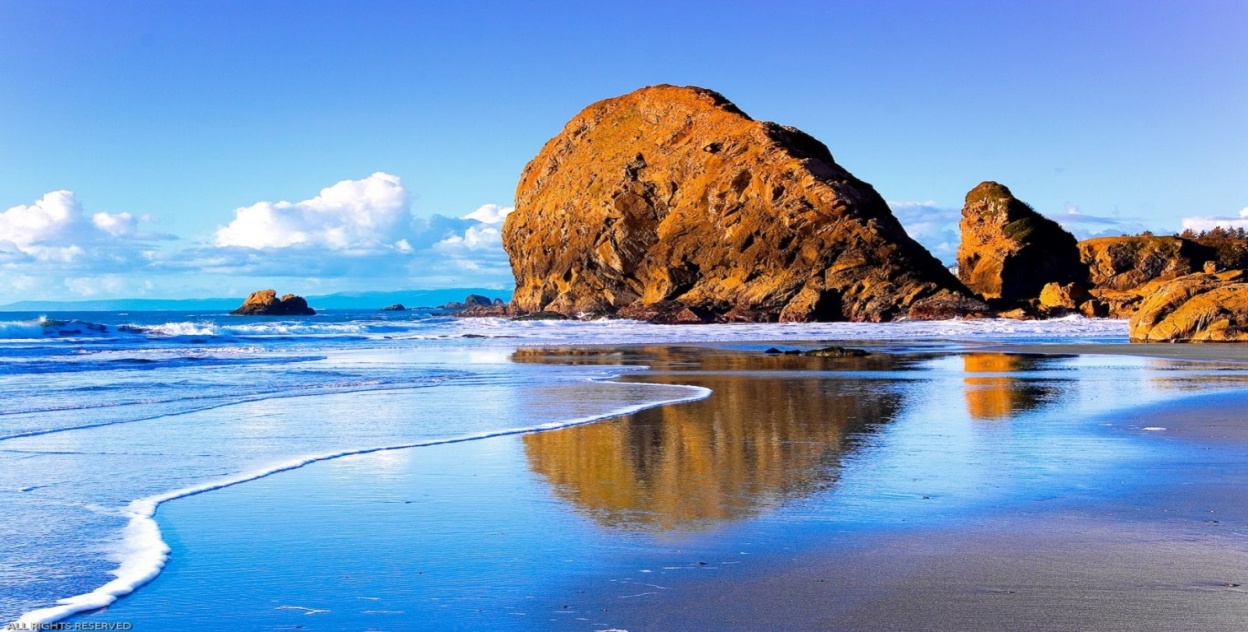 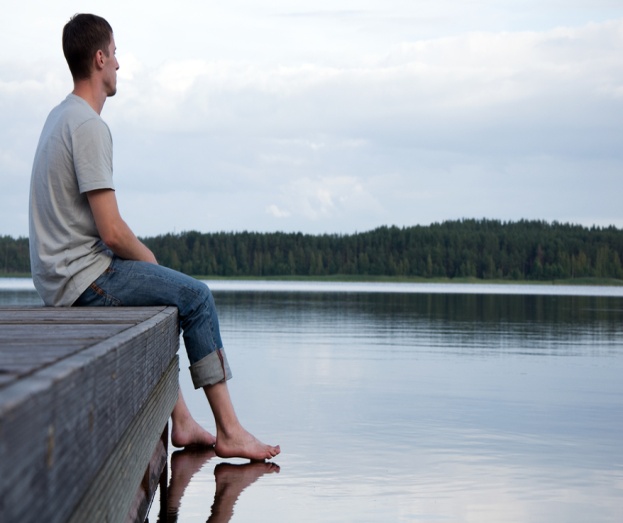 Gratitude
Gratitude
Practicing simple gratitude increases well being, decreases depression, improves attention, enthusiasm and optimism and the effects last for months. 
It effects several areas of the brain, so there is overlap in how it creates this feel good brain state. 
Starts a cycle that feels good, so do again and then keep doing it. 
Think about the positive and not the negative (serotonin)
Gratitude
Simple things= 
Write in a diary 
Write down 3 things you are grateful for 
Write a letter of thanks 
Tell someone thanks (needs to be specific, not global) 
Put it together with a daily ritual- lighting a candle, stirring coffee, brushing teeth, right before go to sleep.
Indulging your senses
When you use your senses, it causes a natural calming drug. Helps to keep focused and you feel “put together.”
These are pleasurable sensory experiences.
Releases serotonin
Individualized
Not only sensory input, but also an emotional component
Indulge
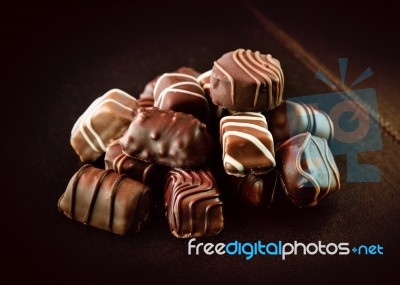 Visual 
Hearing  
Tactile 
Taste 
Smell
Prioprioception 
Vestibular
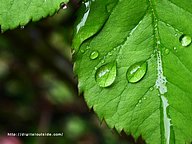 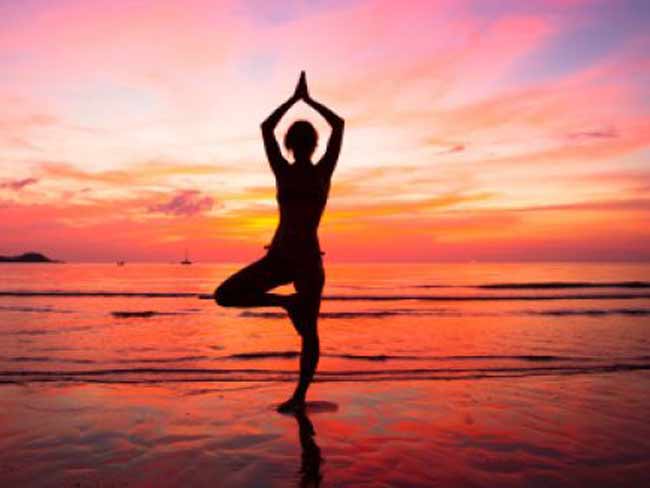 Indulge
Thanks!
Thanks for attending and participating today.

What are two ways you could build these things into your life today?